Проект
«В здоровом теле – здоровый дух»
Выполнила воспитатель Снежко Юлия Евгеньевна
Чтоб быть всегда здоровым,
Нужно бегать и скакать,
Больше спортом заниматься,
И на улице гулять.
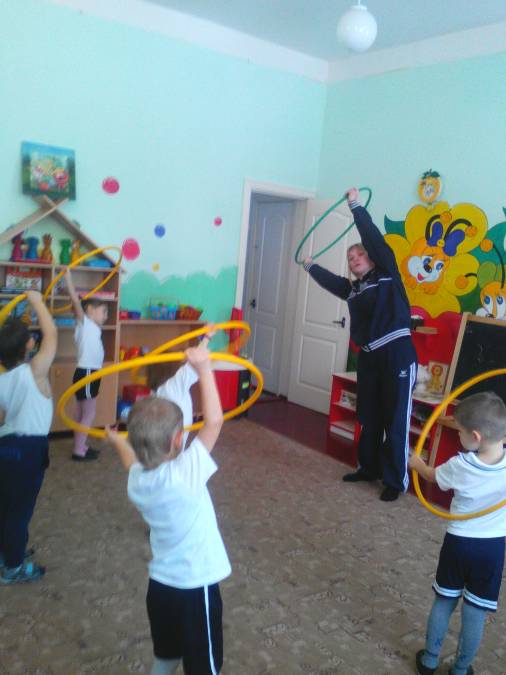 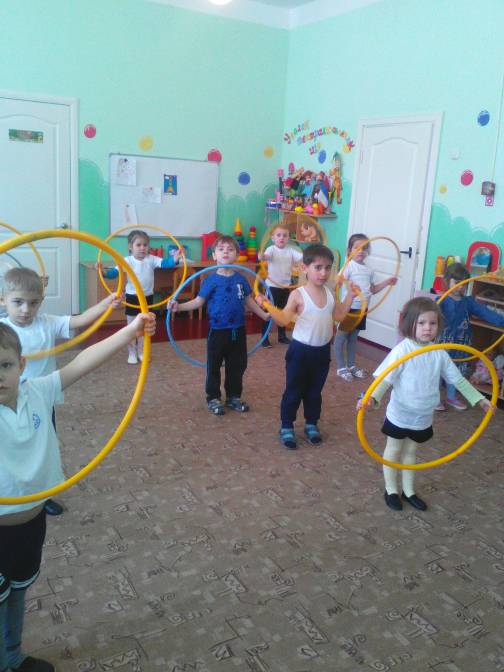 Образовательная область: физическое развитие
Тип проекта : познавательно – оздоровительный, групповой, краткосрочный.
Участники проекта: дети средней группы, воспитатели средней группы, родители средней группы.
Сроки реализации: ноябрь
Обоснование проблемы
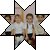 Гипотеза
Здоровье детей будет сохраняться, укрепляться и развиваться, а физические качества будут эффективно совершенствоваться при условии, если будет разработана система работы с детьми и их родителями по физическому развитию и оздоровлению с  созданием комфортных условий для занятий физической культурой в ДОУ и дома.
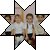 Цель проекта
Формирование  социальной и личностной мотивации детей среднего дошкольного возраста и их родителей на сохранение и укрепление здоровья и воспитание социально –значимых личностных качеств.
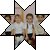 Задачи проекта
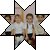 Ожидаемые результаты
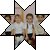 Реализация проекта
1 этап:  постановка проблемы, определение цели и задачи проектной деятельности

2 этап:  работа с детьми, работа с родителями

3 этап:  презентация проекта и проведение спортивно – оздоровительное развлечение
 « У нас в гостях Мойдодыр»
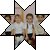 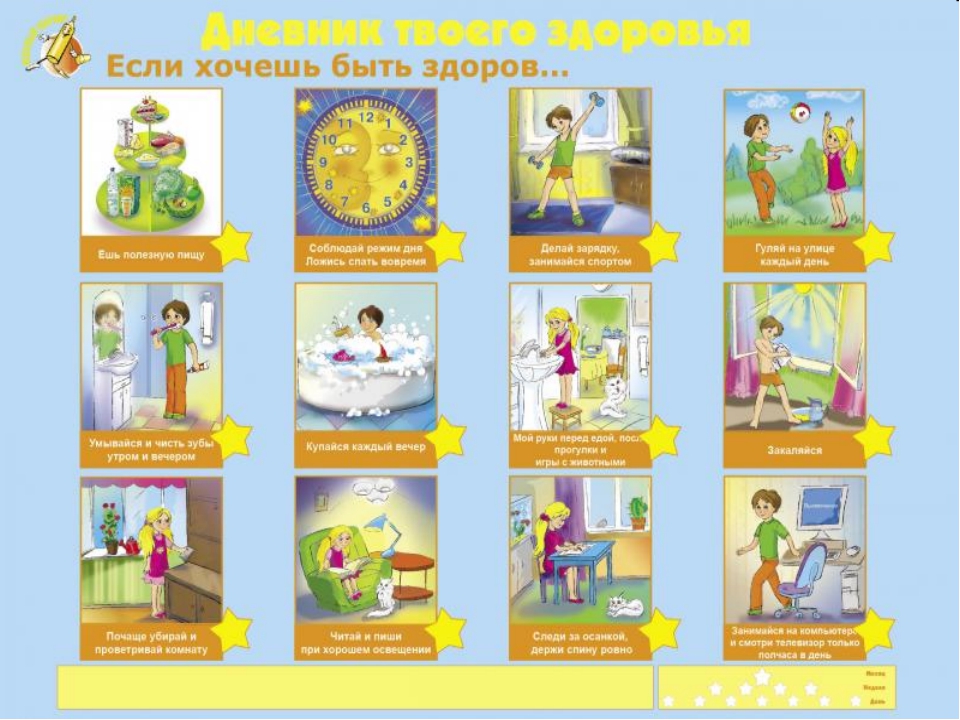 В здоровом теле – здоровый духЧто такое - ЗОЖ
1-ый этап проекта. Рассуждалки детей о здоровье
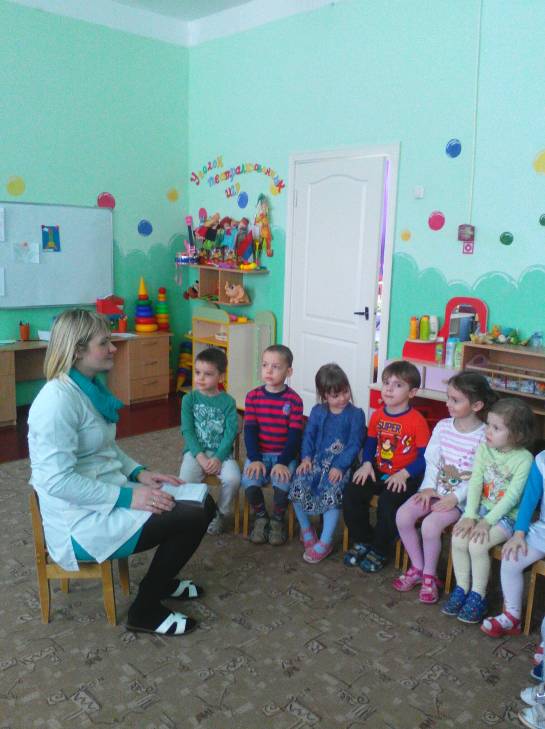 Чтоб здоровым быть, надо есть свеклу и морковку (Соня К.)
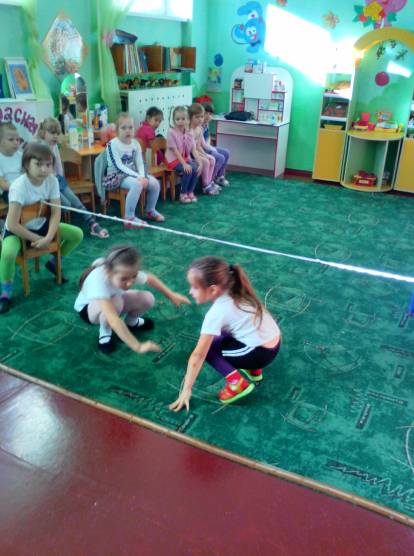 Если утром делать утреннюю зарядку, то будешь здоровым (Славик В)
Надо мыть руки, чистить зубы и будешь здоровым . (Катя М)
Надо пить молоко и есть полезные продукты (Максим Б.)
Знание родителей о здоровом образе жизни детей
По результатам анкеты родителей было выявлено следующее:

5 родителей ведут здоровый образ жизни в собственной семье.
 15 родителей  увлекаются подвижными и спортивными играми вместе с детьми.
У 7 родителей  отсутствии знаний о оздоровительно – физических упражнений для детей.
У 3 -их родителей нехватки времени для занятии с детьми в домашних условиях.
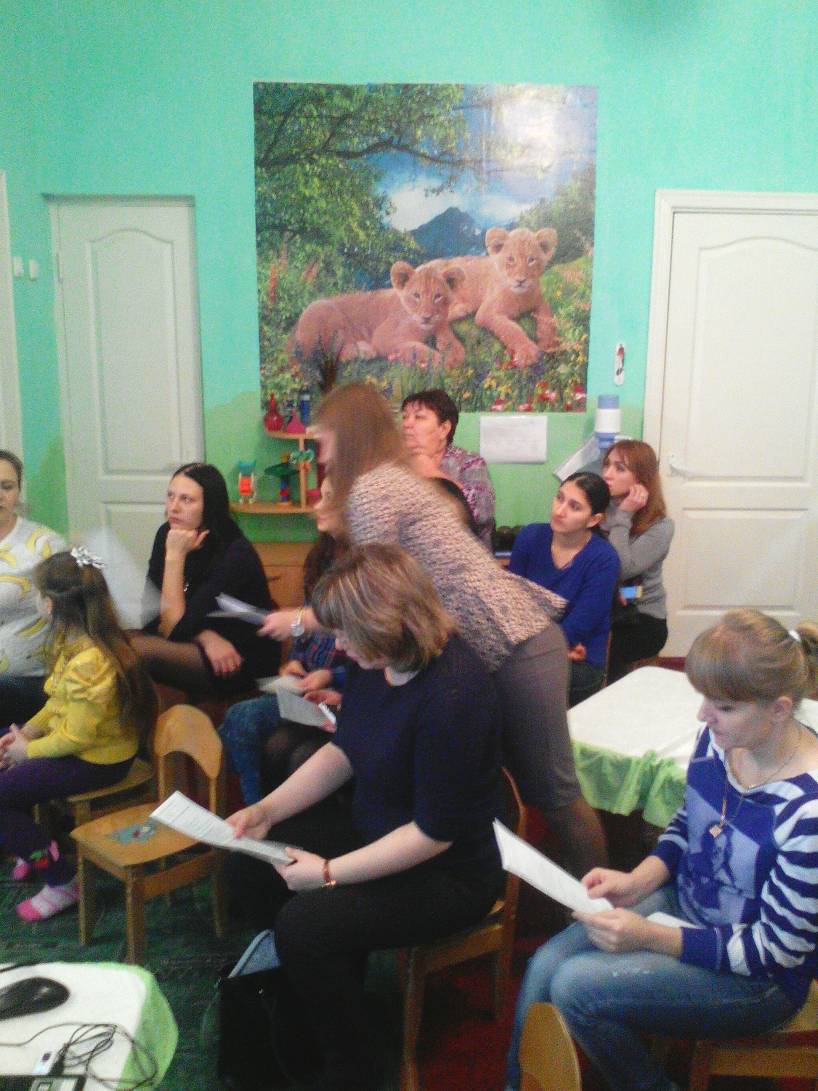 2 – ой этап проекта. Чтение стих и пословиц, рассматривание картин о здоровом образе жизни.
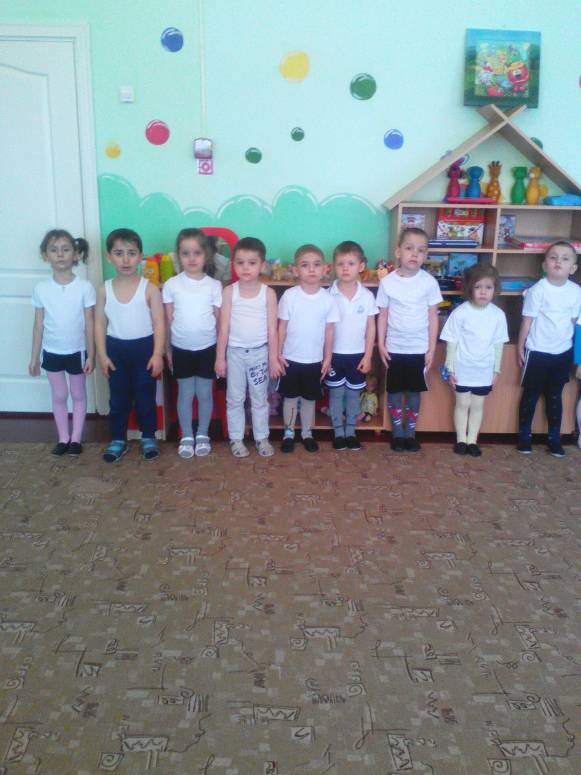 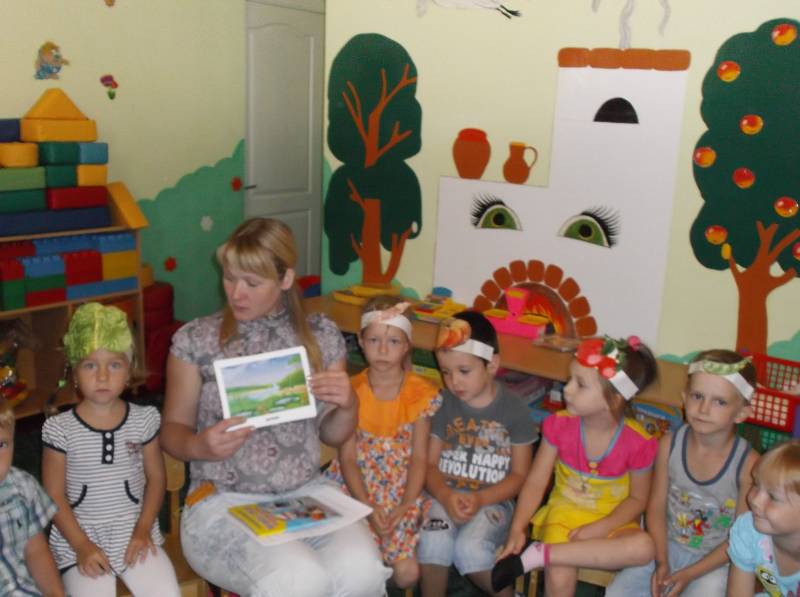 Утренняя гимнастика в средней группе  с использование предмета – с гимнастической палкой
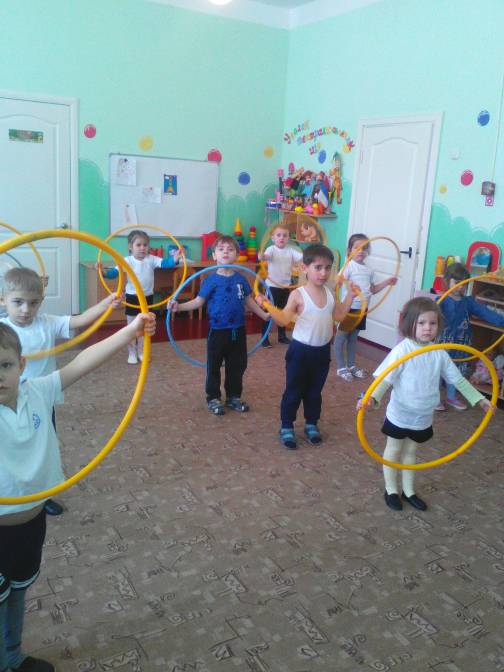 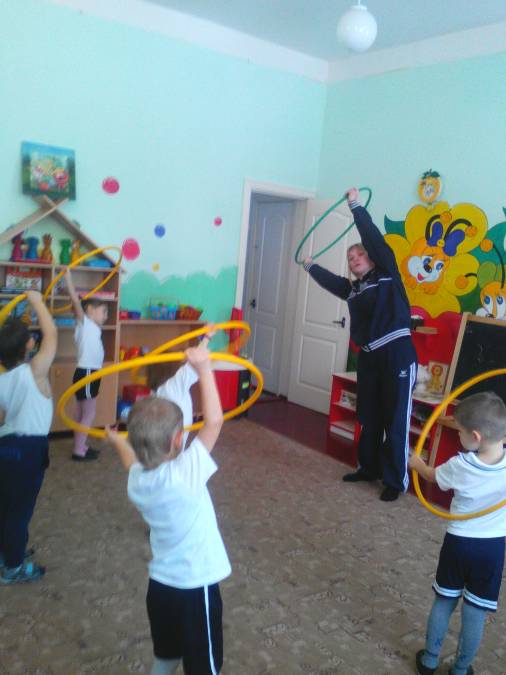 Здоровье  в порядке, спасибо зарядке!
Прогулка на свежем воздухе
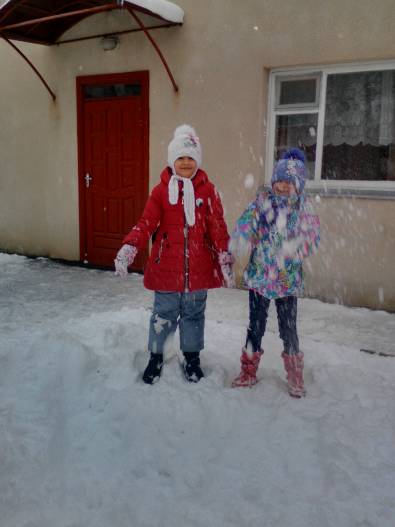 Прогулки на свежем воздухе – отличное закаливание ребенка. Приучите гулять детей в любую погоду, ежедневно бывать на свежем воздухе.
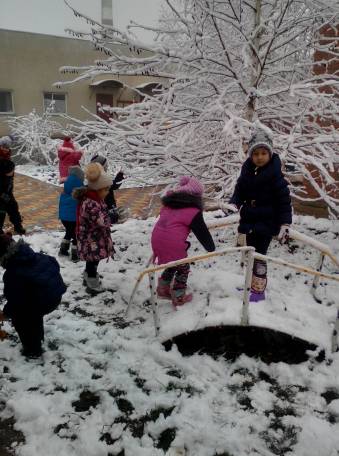 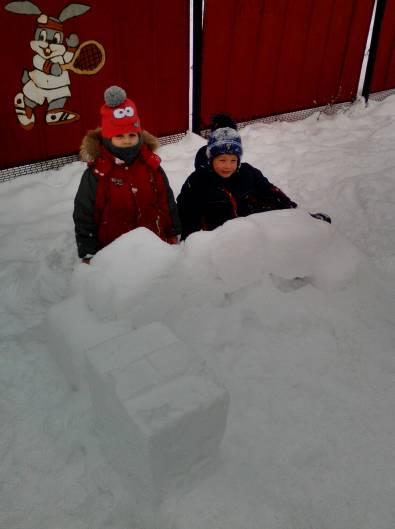 Режимные моменты в течение дня в средней группе направленные на здоровый образ жизни
Гигиенические процедуры
Пробуждающая гимнастика
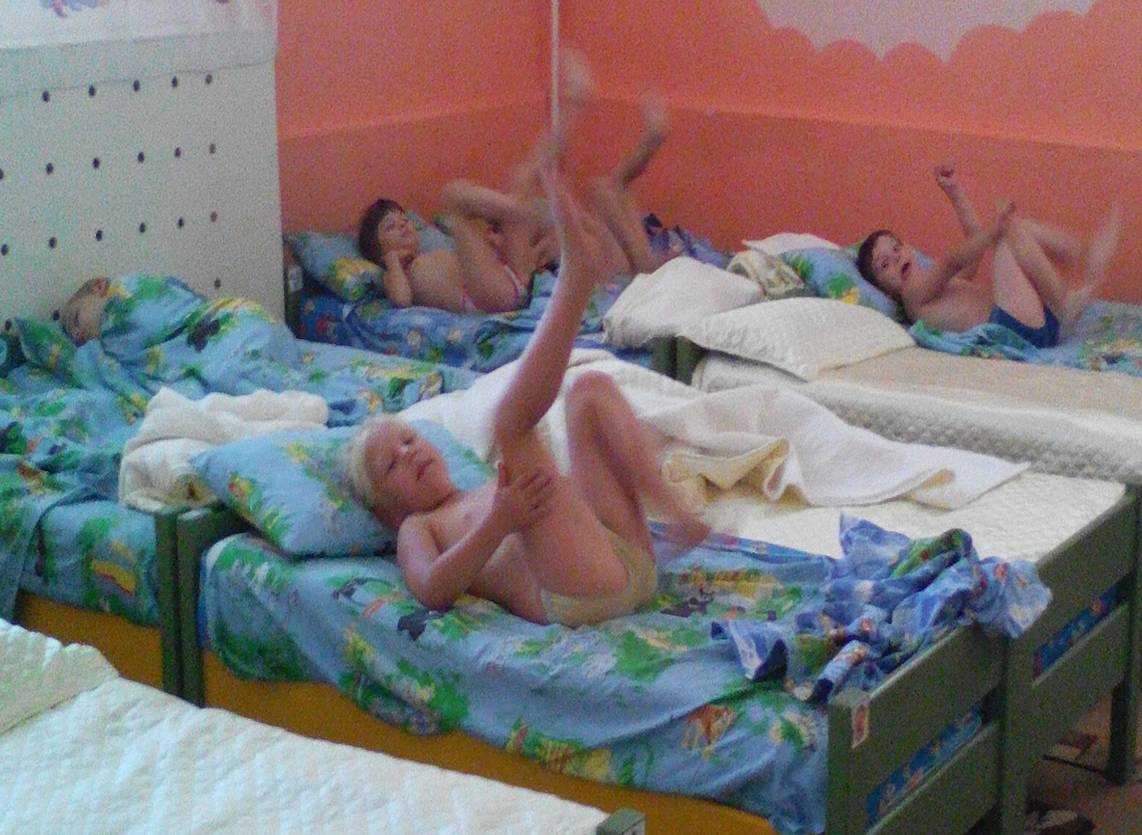 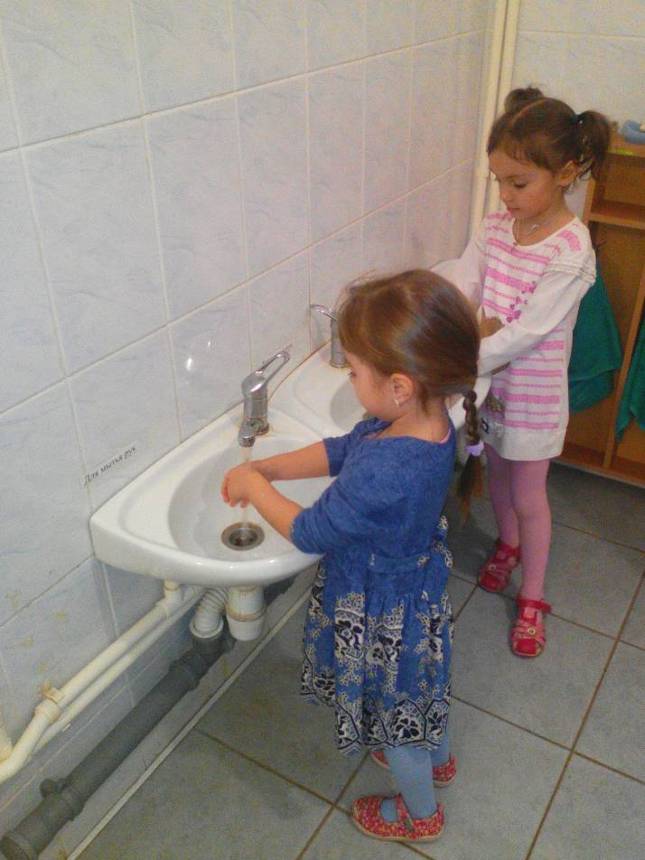 Прохождение по массажному коврику
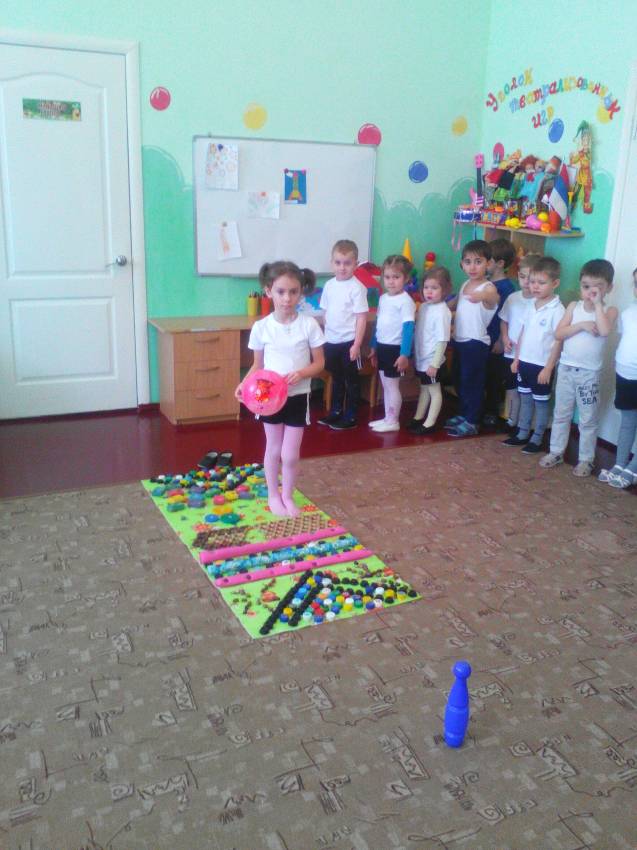 Проведение НОД на тему  « В здоровом теле – здоровый дух»
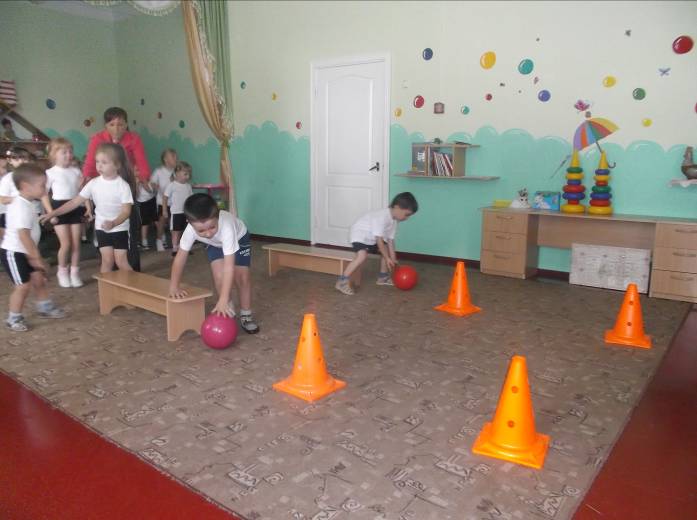 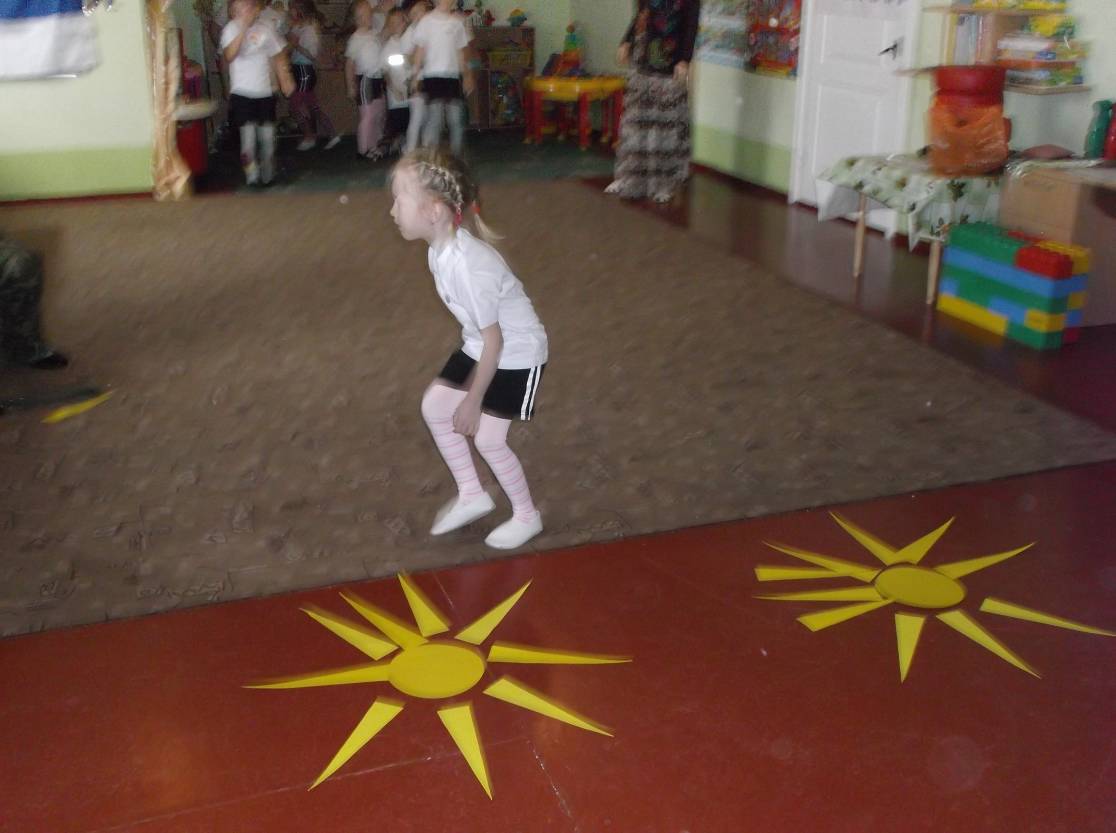 Подвижные игры
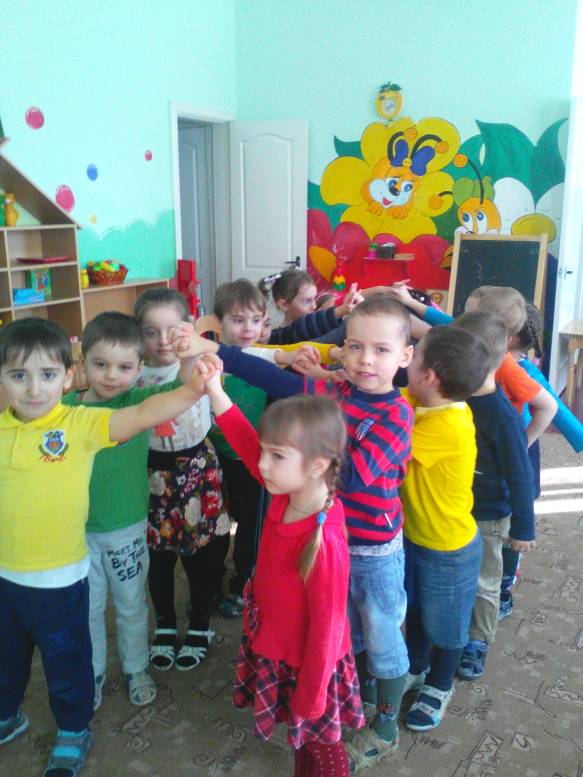 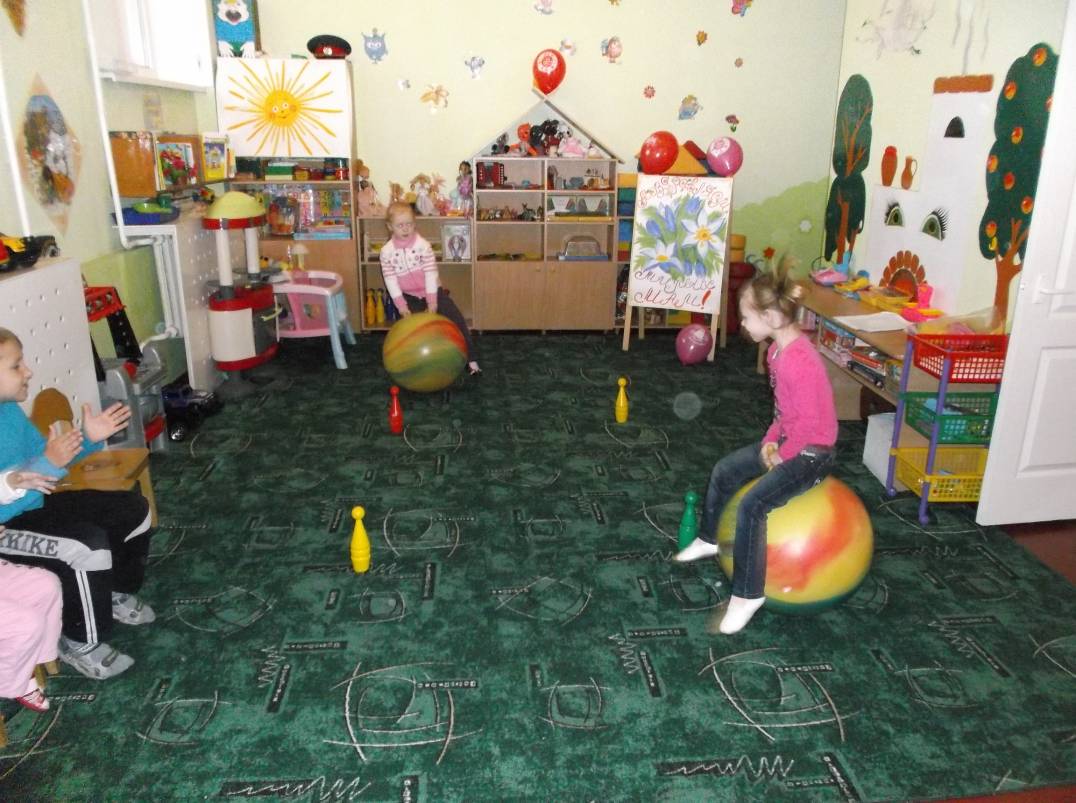 Работа с родителями
Посещение родителей занятий
Информация для родителей
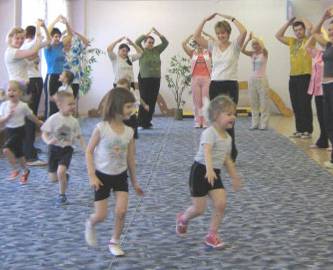 Заключительный этап проекта
Проведение оздоровительно –физического развлечения в средней группе на тему « У нас в гостях – Мойдодыр»
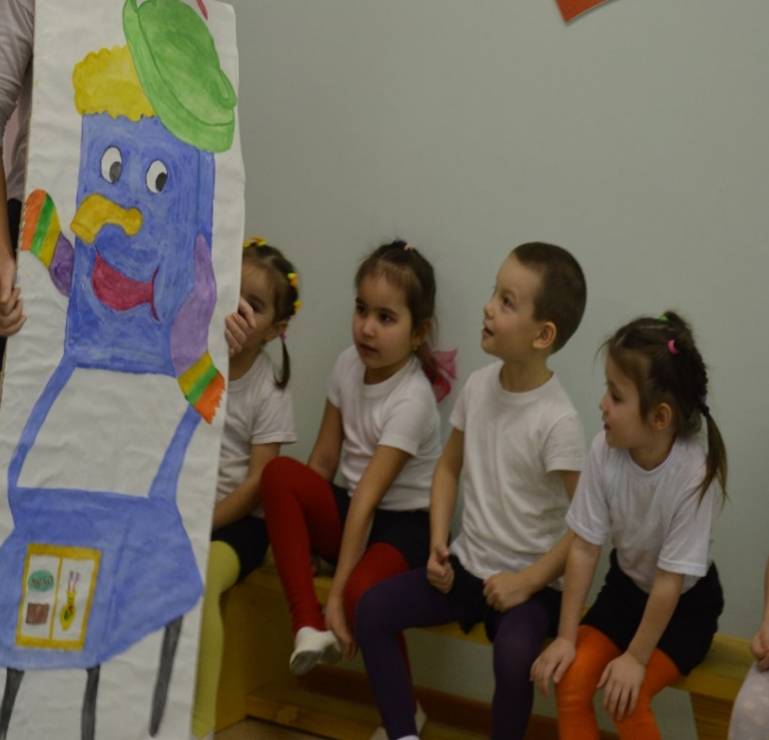 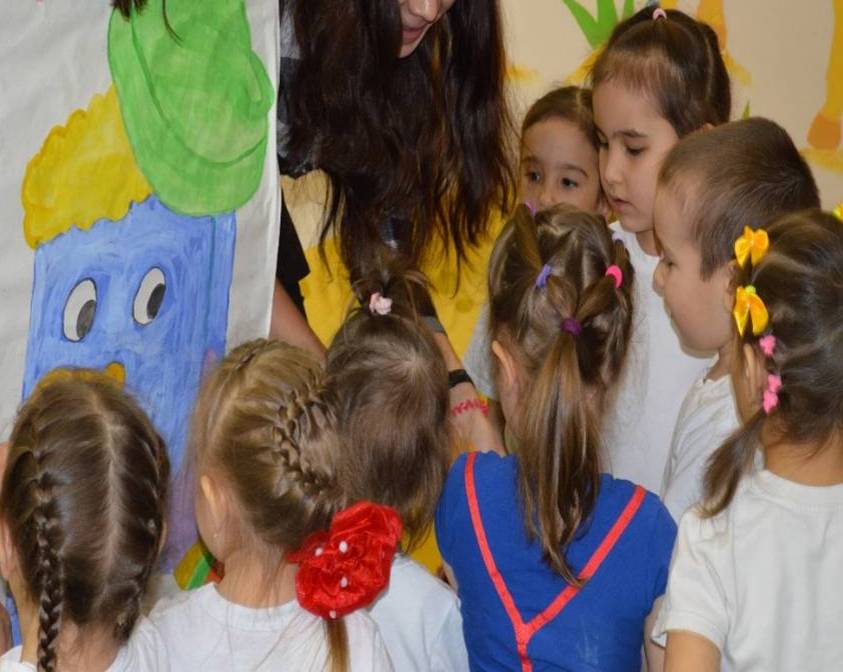 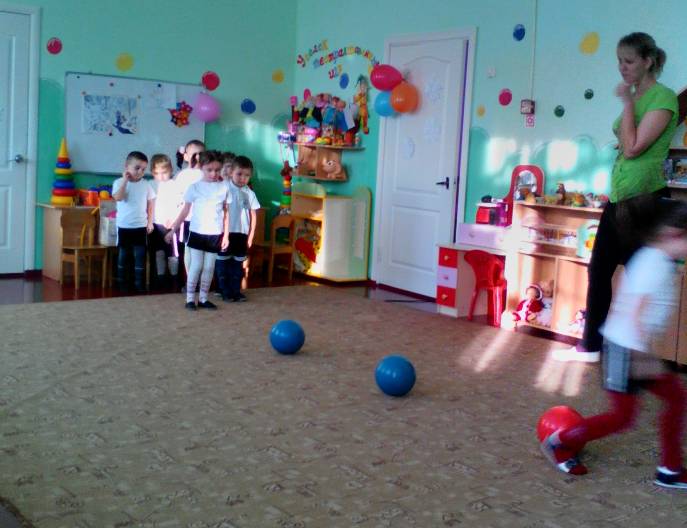 конкурсы
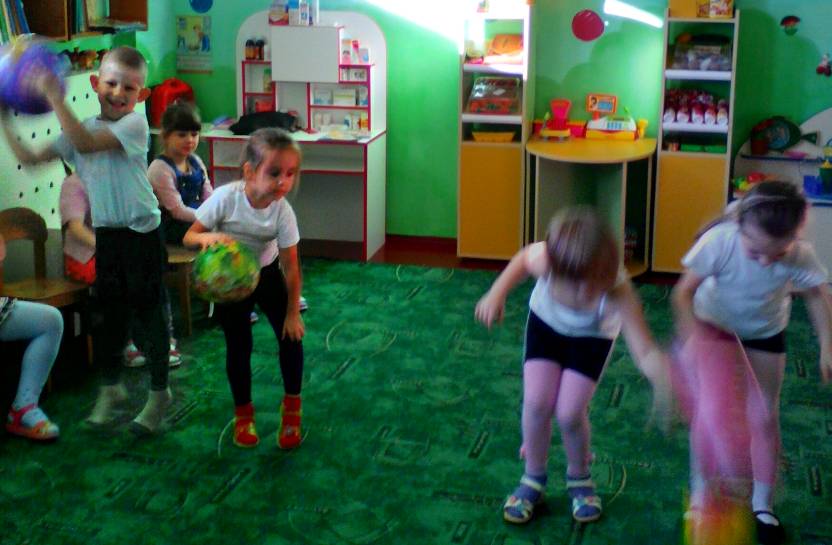 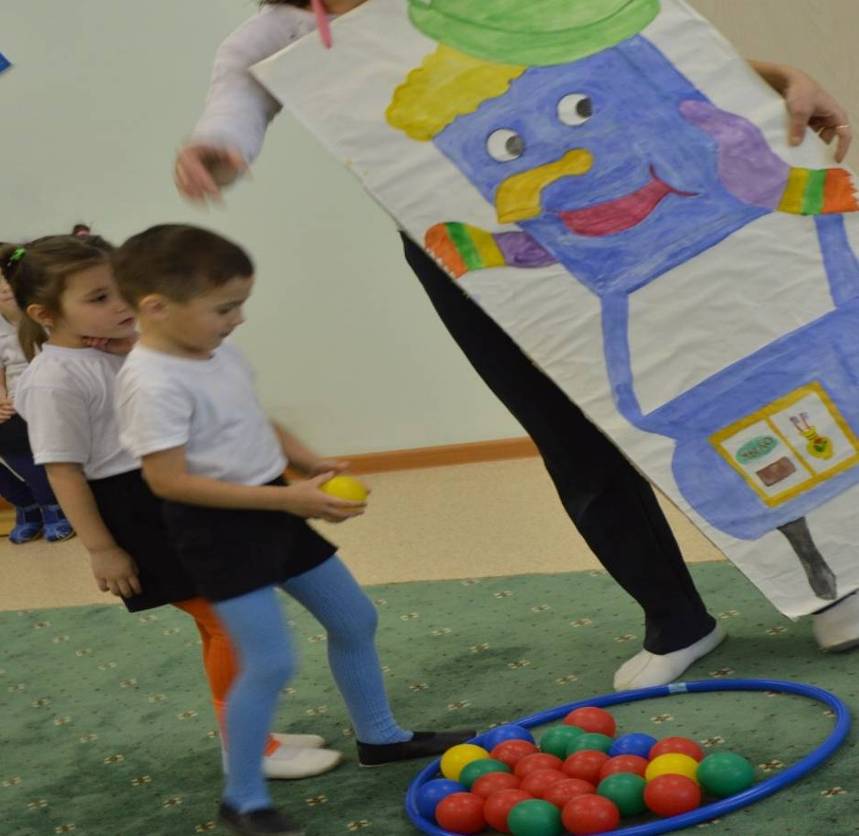 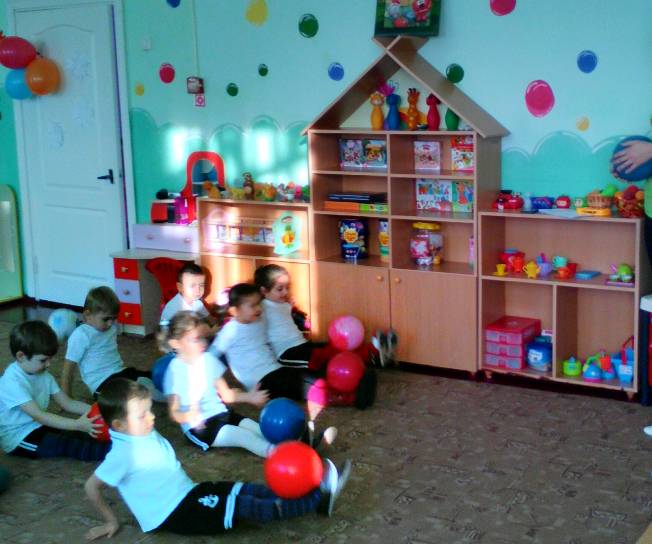 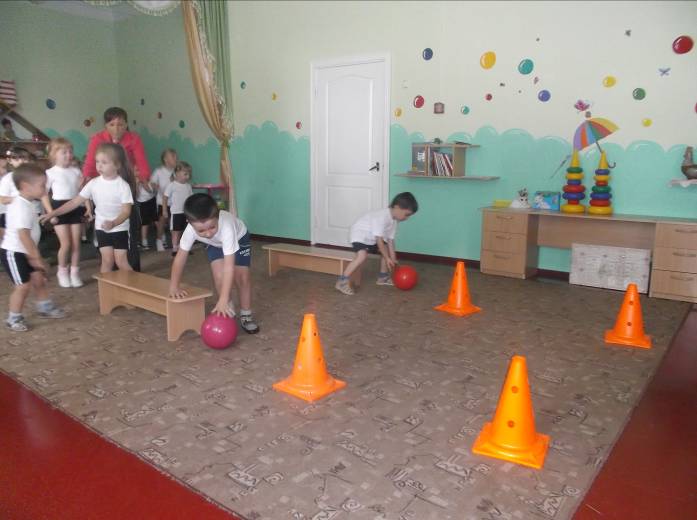 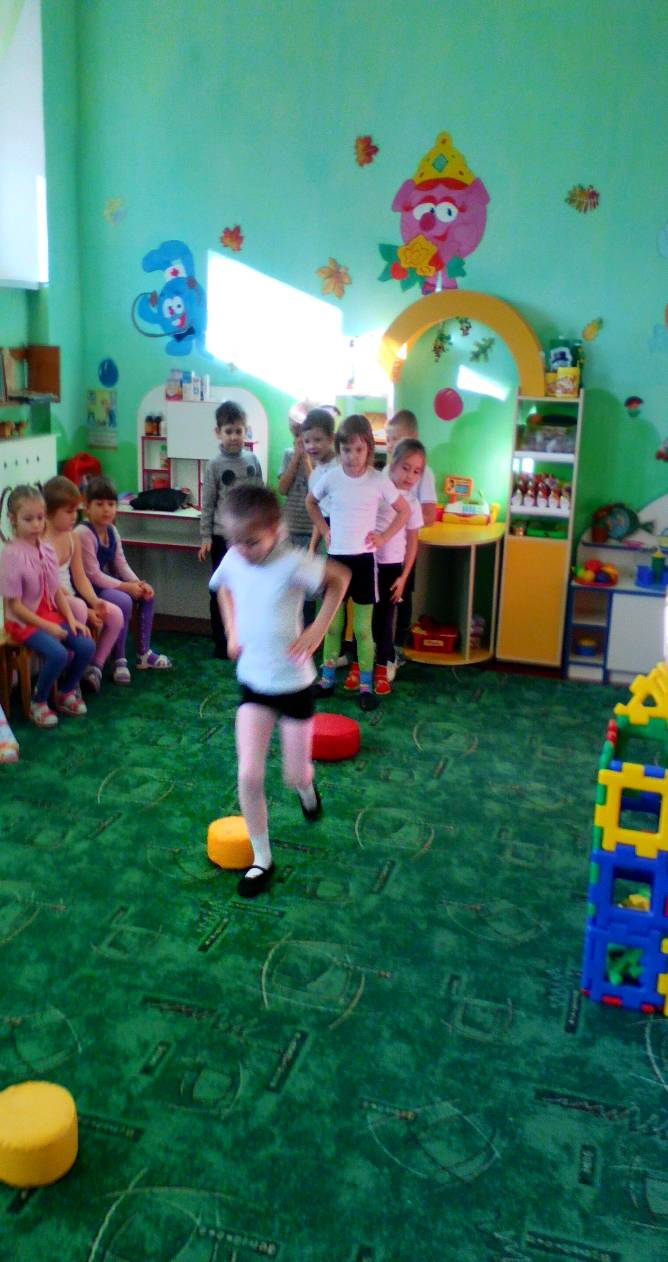 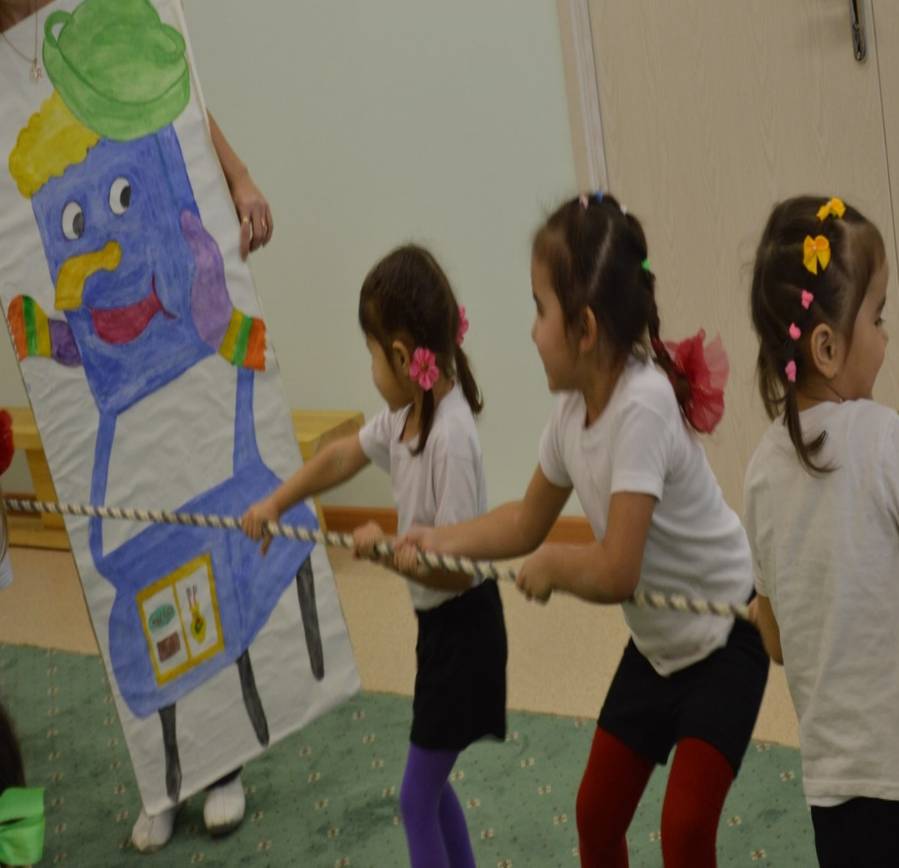 Завершающий этап развлечения. Дыхательная гимнастика
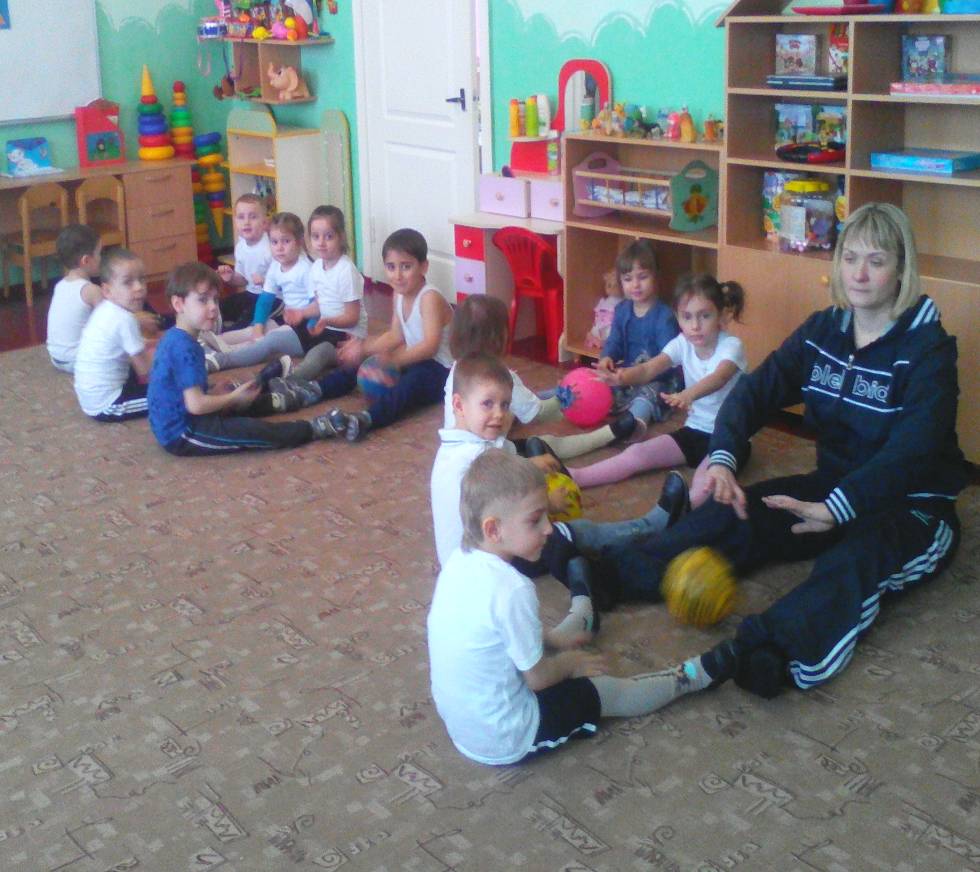 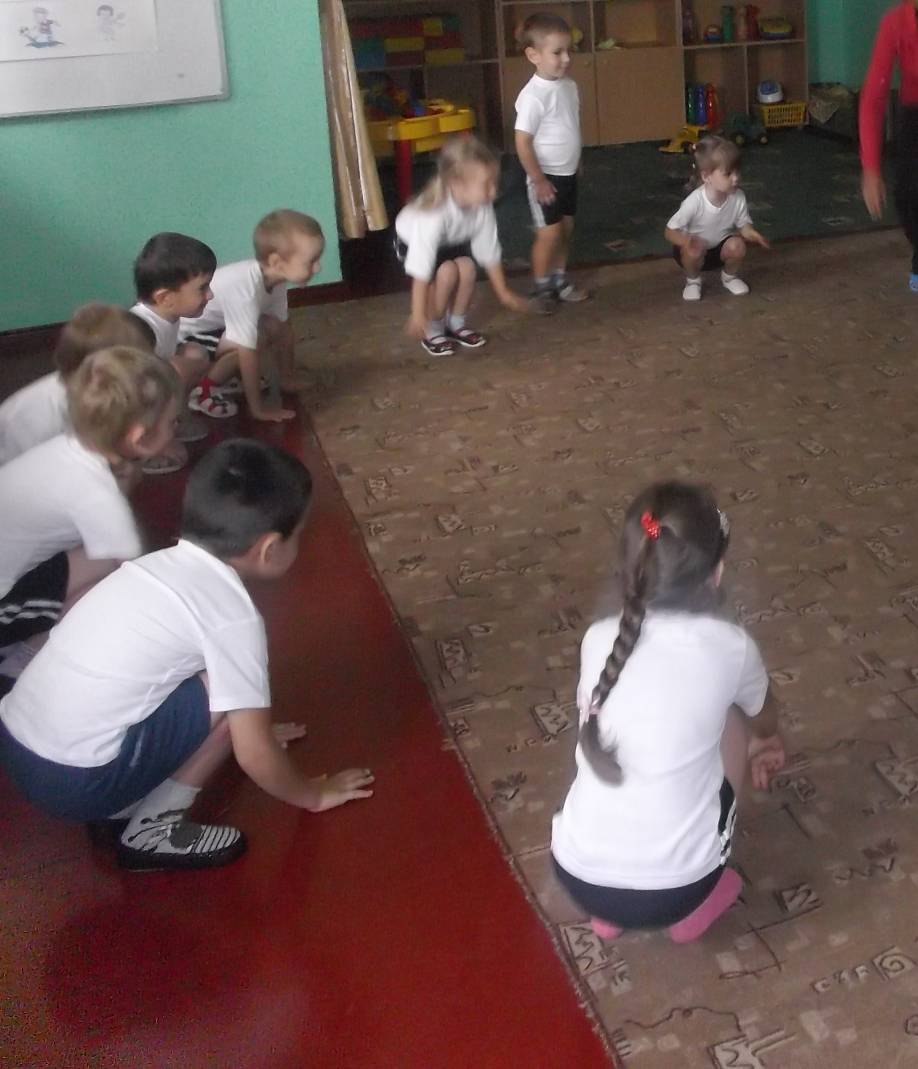 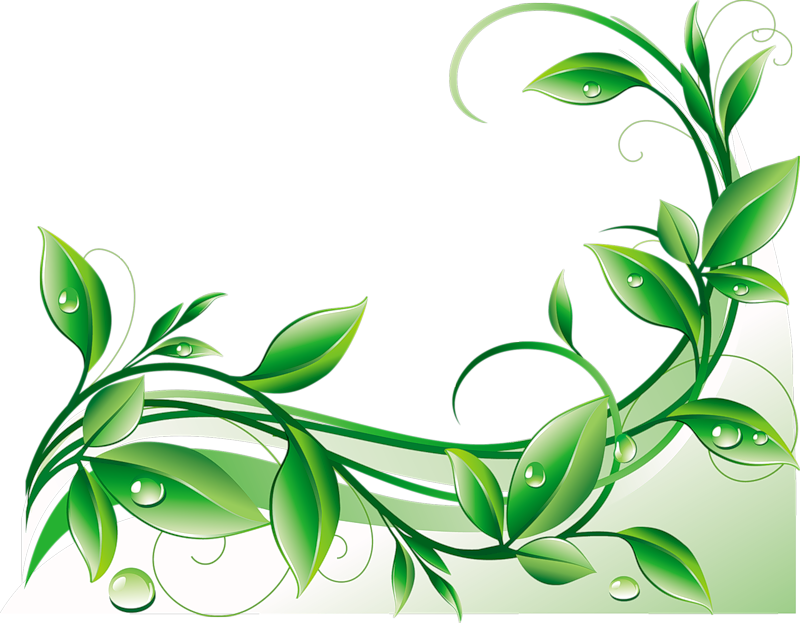 Спасибо за внимание!